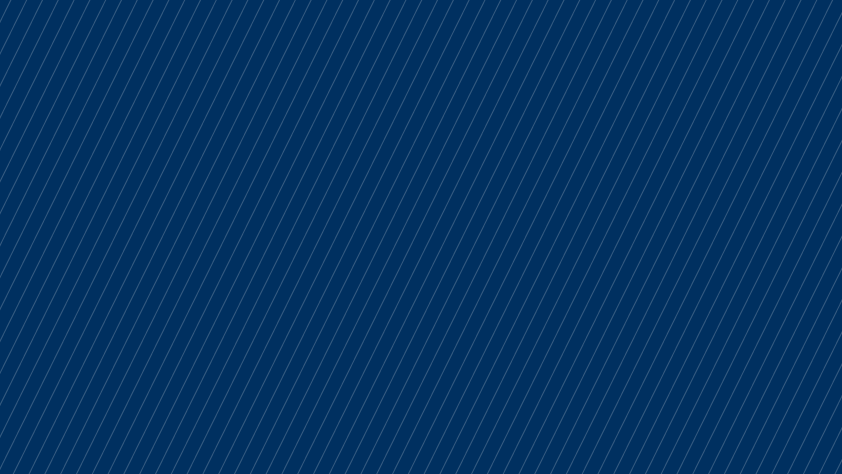 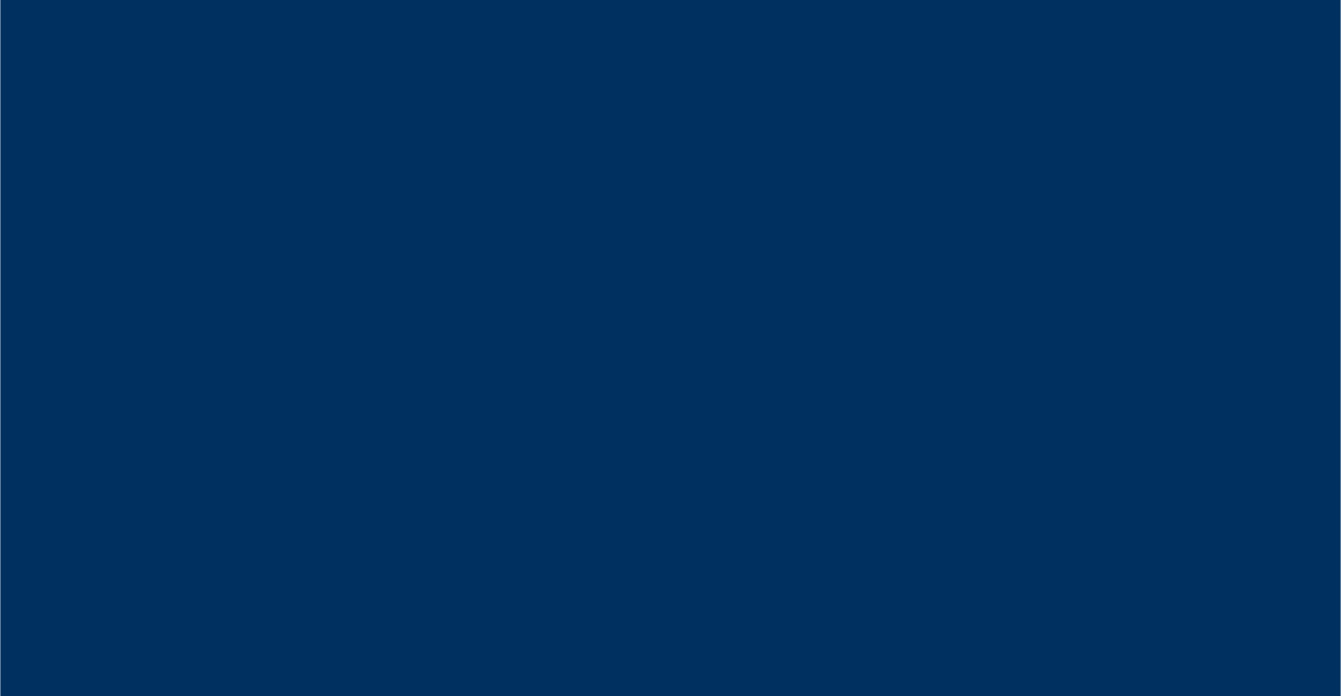 GUILHERME THEIL E JOAQUIM GARCIA
PODER DIRETIVO E ALTERAÇÃO
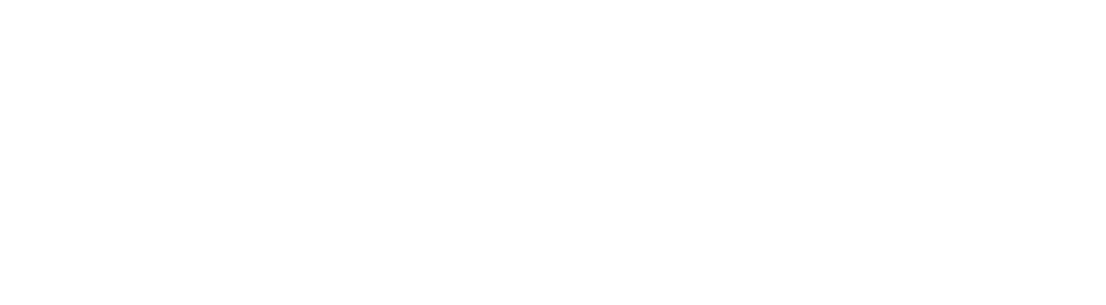 DA RELAÇÃO DE EMPREGO
SUSPENSÃO E INTERRUPÇÃO DA RELAÇÃO DE EMPREGO
Direito do Trabalho I - Professora Lenzi
1
EXTRAÇÃO DE MAIS-VALOR E “TRABALHO DECENTE” NAS TÉCNICAS DE ASSÉDIO MORAL NO CAPITALISMO
O ASSÉDIO SEXUAL ÀS TRABALHADORAS DOMÉSTICAS E A DIFICULDADE PROBATÓRIA: UM OLHAR SOBRE O TEMA E A JUSTIÇA DO TRABALHO BRASILEIRA À LUZ DA TEORIA INTERSECCIONAL DE ANÁLISE SOCIAL
CARAMURU TELES, Gabriela; SERAU JUNIOR, Marco Aurélio (Coord.); PETRY, Júlia Dumont; SOUZA, Larissa Rahmeier de; CIDRAL, Vinícius A. G.. (Org.) Assédio moral e sexual no trabalho: comentários à convenção nº 190 da Organização Internacional do Trabalho (OIT) [recurso eletrônico]. Belo Horizonte : Editora IEPREV, 2021. p. 61-91.
Apresentação dos textos estudados
SILVA, Daniel Teixeira; BRASIL, Mariane Lima Borges. Revista do Tribunal Regional do Trabalho da 3. Região. Belo Horizonte, v. 66, n. 101, p. 183-215, jan./jun. 2020.
2
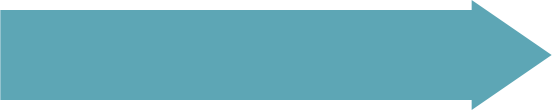 O ASSÉDIO MORAL COMO TÉCNICA DE AUMENTO DE LUCROS
1
Extração de mais-valor e “trabalho decente” nas técnicas de assédio moral no capitalismo
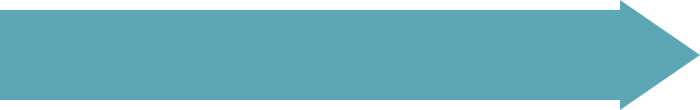 ASSÉDIO COMO EXTRAÇÃO DE MAIS-VALOR ABSOLUTO, EXTRAORDINÁRIO E RELATIVO
2
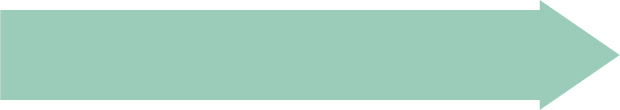 DIREITO E “TRABALHO DECENTE” NO CAPITALISMO?
3
3
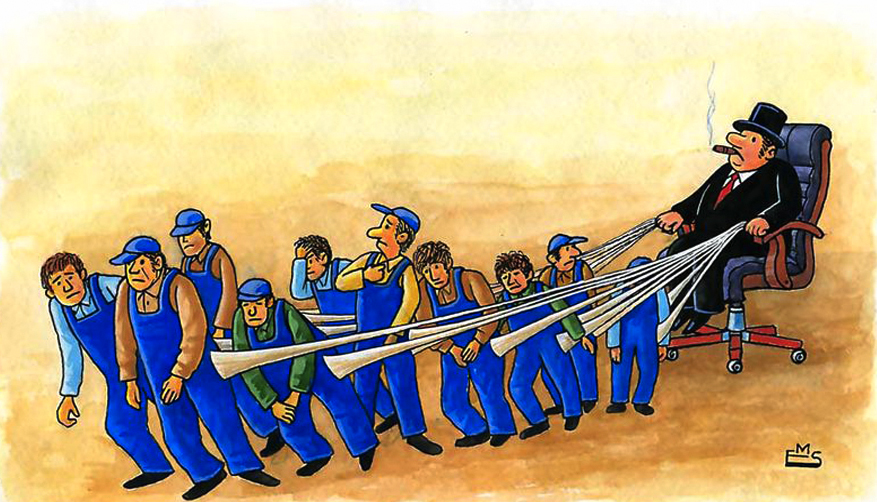 1. O ASSÉDIO MORAL COMO TÉCNICA DE AUMENTO DE LUCROS
O que é o "assedio moral" ?
O assédio moral é uma estratégia eficaz no capitalismo para intensificar a exploração do trabalho e aumentar os lucros das empresas. Consiste em humilhações e constrangimentos que visam aumentar a produtividade, reduzir custos, para favorecer o empregador.
“O ASSÉDIO MORAL CONSISTE EM PRÁTICAS DE HUMILHAÇÃO COM FINALIDADE FAVORÁVEL AO EMPREGADOR”.
EXEMPLOS DE CASOS DE ASSEDIO MORAL :
·      Um trabalhador do Carrefour obrigado a utilizar calça plástica no trabalho para evitar o intervalo na jornada ao ir ao banheiro; 
·      Uma trabalhadora de vendas obrigada a vestir-se com roupas decotadas e justas para negociar com clientes homens;
4
2. ASSÉDIO COMO EXTRAÇÃO DE MAIS-VALOR ABSOLUTO, EXTRAORDINÁRIO E RELATIVO
Explorando a Extração de Mais-Valor na Relação Jurídica do Trabalho por meio de varias técnicas de assédio moral
MAIS-VALOR ABSOLUTO:
MAIS-VALOR EXTRAORDINÁRIO:
MAIS-VALOR RELATIVO:
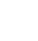 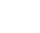 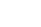 O empregador mantém o mesmo salário e estende o trabalho não pago.
Aumento da produtividade do trabalho, reduzindo o tempo de trabalho necessário.
Intensificação do trabalho sem aumentar a produtividade, visando aumentar os lucros do empregador
A RELAÇÃO JURÍDICA DO TRABALHO É FUNDAMENTADA NO CONCEITO DE MAIS-VALOR : “O MAIS-VALOR OU MAIS-VALIA TRATA-SE DA DIFERENÇA ENTRE O TOTAL DE RIQUEZA PRODUZIDA PELO TRABALHADOR EM DETERMINADA JORNADA DE TRABALHO E O VALOR EFETIVAMENTE PAGO PELA JORNADA TRABALHADA (MARX, 2014).”.
O Mais Valor Absoluto: Vantagem para o empregador ?
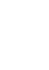 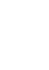 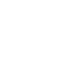 CONTROLE DO USO DO BANHEIRO
PROIBIÇÃO DE CONVERSAS ENTRE OS TRABALHADORES
PRIVAÇÃO DE INTERVALOS DE DESCANSO
O empregador controla o uso do banheiro para aumentar a jornada de trabalho dos funcionários.
O empregador proíbe conversas entre os trabalhadores para aumentar a produtividade.
O empregador priva os trabalhadores de intervalos de descanso para aumentar a produção.
“O mais-valor absoluto figura quando permanece constante a parte da jornada relativa ao trabalho necessário para manter o trabalhador (salário) e se amplia a parte da jornada excedente (o trabalho não pago)  (MARX, 2014).”  => aumento das mercadorias produzidos, sem aumentar o salário.
Mais-valor Extraordinário : Vantagem para o Empregador ?
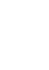 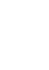 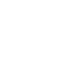 MAIS-VALOR EXTRAORDINÁRIO POR ASSÉDIO
VANTAGEM PARA O EMPREGADOR
EXEMPLOS DE MAIS-VALOR EXTRAORDINÁRIO POR ASSÉDIO MORAL
Mesmo salário de antes, mas mais trabalho realizado
Metas abusivas permitem que mais trabalho seja realizado no mesmo tempo de jornada de trabalho
Trabalhador ameaçado de demissão sente que deve fazer ainda mais pela manutenção de seu emprego
O ASSÉDIO MORAL NO AMBIENTE DE TRABALHO PODE GERAR UM MAIS-VALOR EXTRAORDINÁRIO PARA O EMPREGADOR, MAS AO CUSTO DA SAÚDE MENTAL E BEM-ESTAR DOS TRABALHADORES.
Aumento da produtividade com Mais Valor Relativo
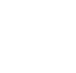 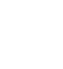 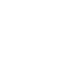 MÉTODOS DE GESTÃO DE QUALIDADE
FORMAÇÃO DE EQUIPES DE TRABALHADORES
ESTÍMULO À COMPETIÇÃO
Controle de qualidade para aumentar a produtividade
Disputas internas entre os trabalhadores para aumentar a produtividade
Fiscalização interna para aumentar a produtividade
"Técnica de extração de trabalho não remunerado que mantém a jornada de trabalho na mesma quantidade de horas, mas reduzindo o tempo de trabalho necessário"  ( MARX, 2014)
Amplamente adotadas pelos empregadores : => diminuição do tempo de trabalho necessário  => reduçāo do custo das das mercadorias.
3. DIREITO E “TRABALHO DECENTE” NO CAPITALISMO?
O conceito de “trabalho decente” como mecanismo para limitar o poder dos empregadores
O conceito de "trabalho decente" foi introduzido em 1999 pela Organização Internacional do Trabalho (OIT) e busca "promover condições de trabalho produtivo e de qualidade, com liberdade, equidade, segurança e dignidade para homens e mulheres".
SUPERAR A POBREZA
O trabalho decente é essencial para superar a pobreza
REDUZIR DESIGUALDADES SOCIAIS
O trabalho decente é essencial para reduzir as desigualdades sociais
GARANTIR GOVERNABILIDADE DEMOCRÁTICA
O trabalho decente é essencial para garantir a governabilidade democrática
PROMOVER DESENVOLVIMENTO SUSTENTÁVEL
O trabalho decente é essencial para promover o desenvolvimento sustentável
LIMITES A EXTRAÇÃO DO MAIS-VALOR
O Direito do Trabalho impõe limites à extração do mais-valor
PROTEÇÃO DOS TRABALHADORES
O Direito do Trabalho protege os trabalhadores contra a exploração
9
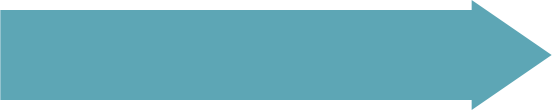 GÊNERO : DIVISAO SEXUAL DO TRABALHO
1
Abuso sexual e a prova do crime na relação empregatícia doméstica
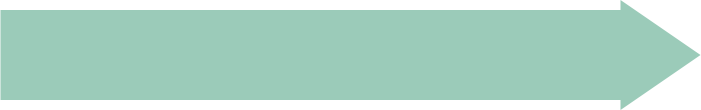 CLASSE : PRECARIZAÇÃO DAS CONDIÇÕES DE TRABALHO
2
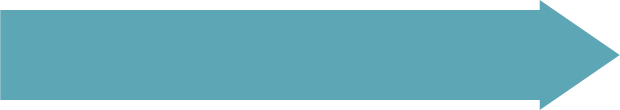 RAÇA : RESQUÍCIOS DA CULTURA COLÔNIAL
3
10
Abuso Sexual
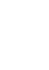 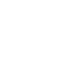 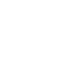 TIPIFICAÇÃO DO ABUSO SEXUAL
TIPOS DE ABUSO SEXUAL
LEGISLAÇÃO
mesmo ambiente; relação hierarquica; conduto sexual; rejeição da conduta; reiteração da conduta
por intimidação por chantagem
esparsa; jurisprudência; direito comparado
O ABUSO SEXUAL É UM ASSUNTO SÉRIO QUE REQUER CONHECIMENTO SOBRE TIPIFICAÇÃO, TIPOS E LEGISLAÇÃO. É IMPORTANTE ENTENDER ESSES ELEMENTOS PARA AJUDAR A PREVENIR E COMBATER O ABUSO SEXUAL
Prova do abuso na relação de emprego doméstico
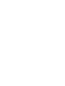 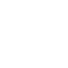 ÔNUS DA PROVA :
JURISPRUDÊNCIA
Carga estática
Tendência à carga dinâmica
Carga dinâmica
Maioria ainda atém-se ao texto legislativo
12